History Year 5/6 Big Idea
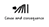 Main Learning: Civilisations – The Maya
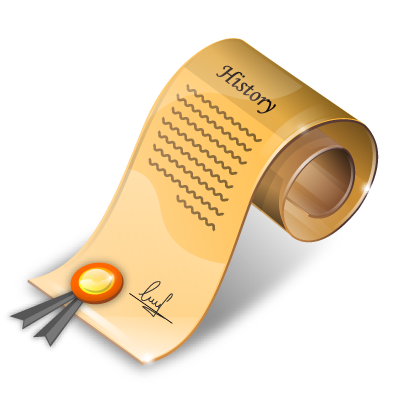 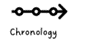 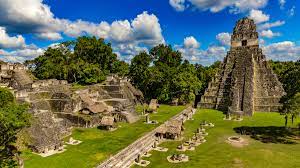 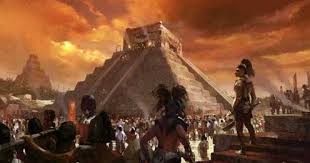 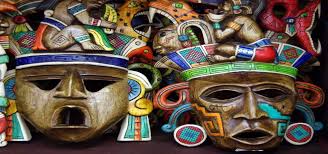 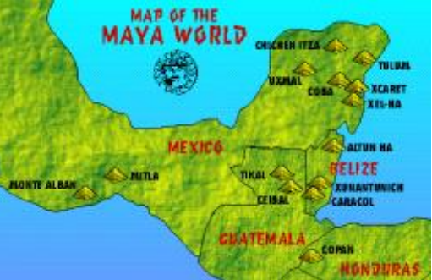 1